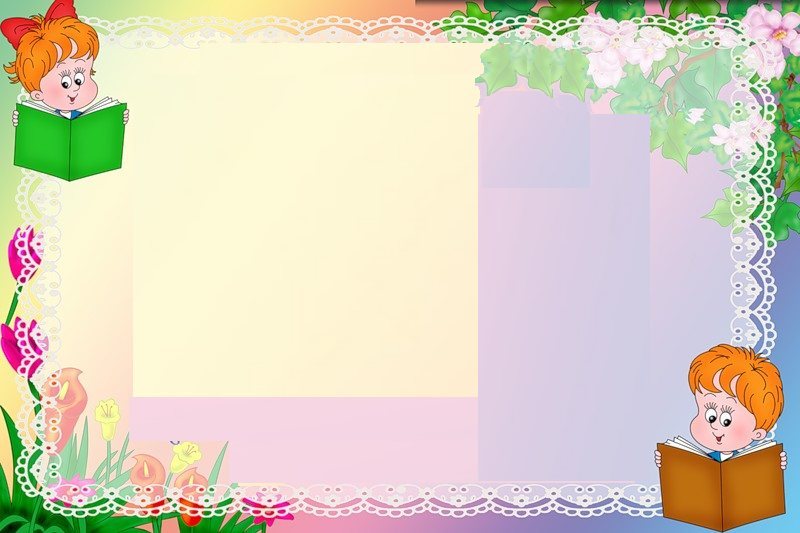 МУНИЦИПАЛЬНОЕ ОБРАЗОВАНИЕ ТАЗОВСКИЙ РАЙОН
Муниципальное бюджетное дошкольное образовательное учреждение
детский сад «Оленёнок»
Занятие по развитию речи в подготовительной группе на тему 
«Творческие рассказы детей.
 «Приключения зайца Бояки»
Подготовили: Печникова Н. Н.,
                        Селина Е. А.
п. Тазовский
2021
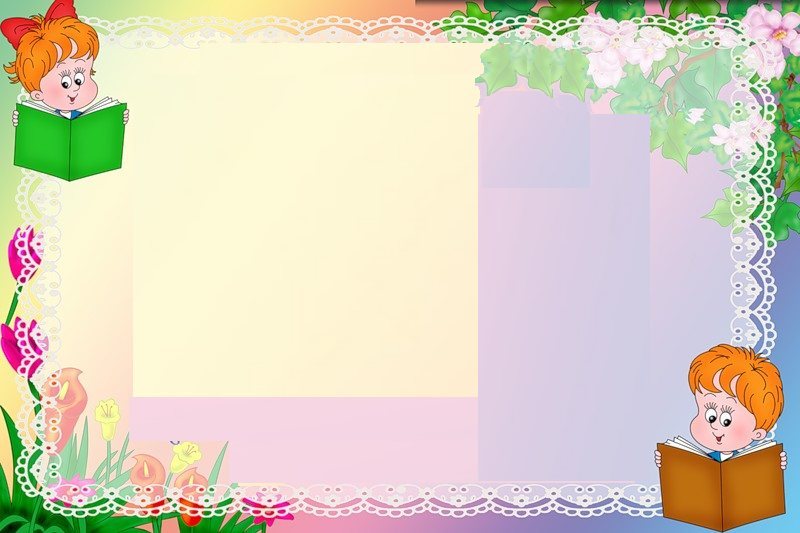 Нам пришло письмо от воспитателя младшей группы, 
давайте посмотрим она нам пишет.
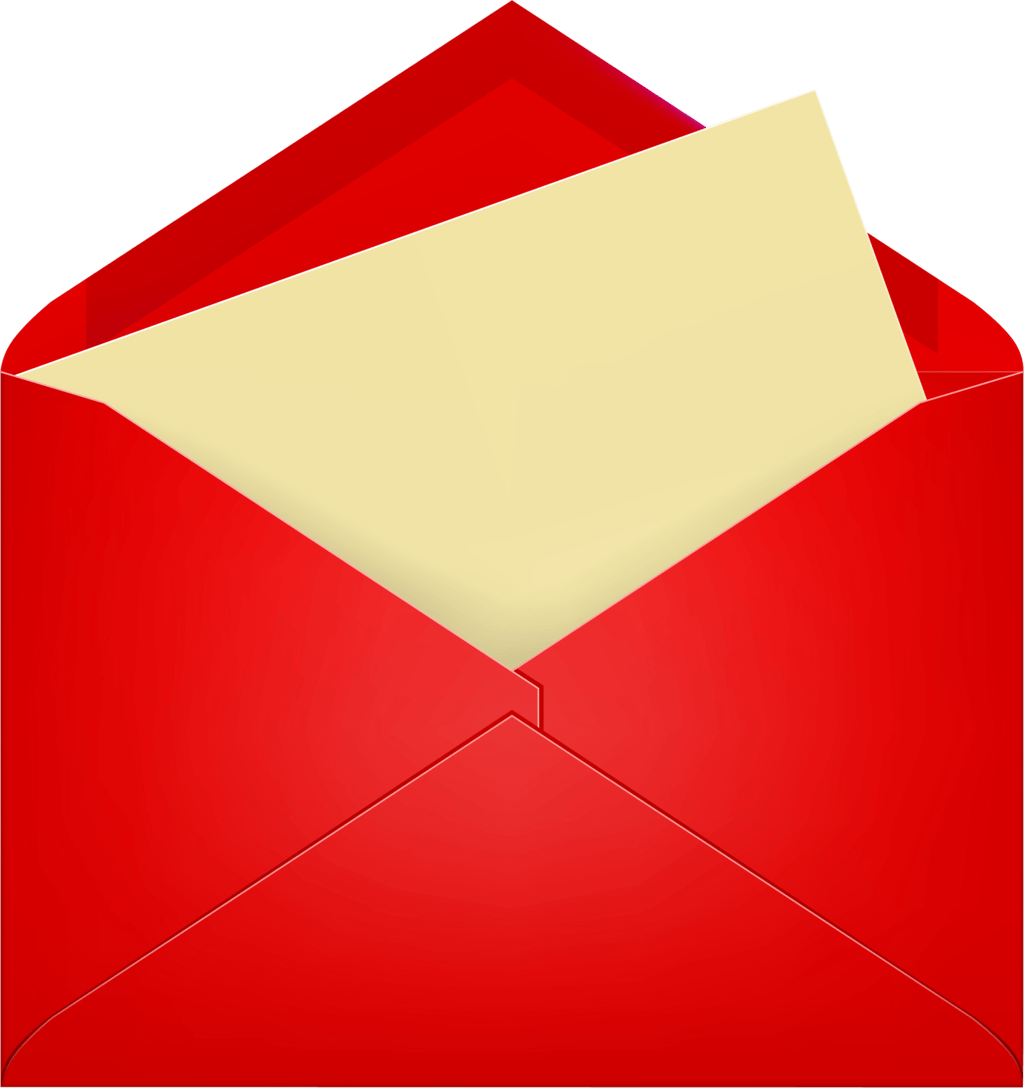 Здравствуйте, ребята.
Вы совсем скоро пойдете в школу. 
    Многое знаете и умеете. Дети младшей     группы .Очень любят сказки, но я им уже 
         прочитала все Сказки, которые есть у нас.
              Поэтому прошу вас
                    Придумайте малышам сказку.
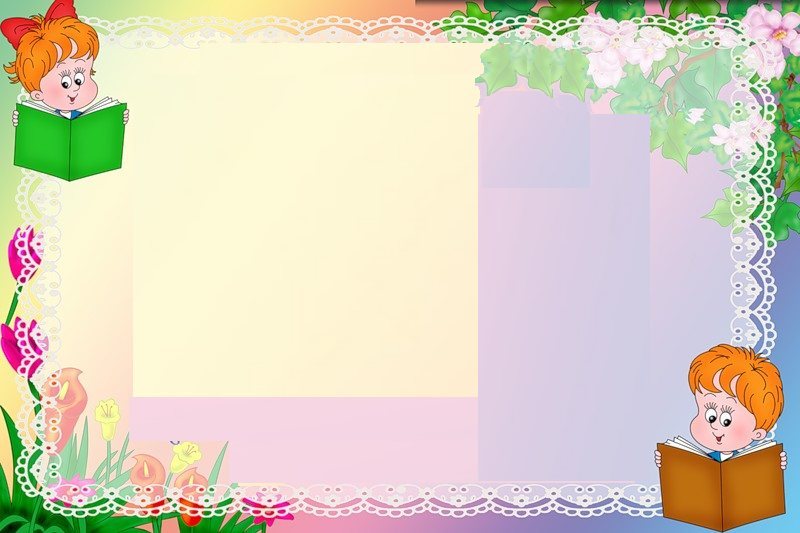 Ответьте на вопросы
- С каких слов начинается сказка?
(«Жил-был ...)
- В начале сказки надо выбрать главного героя и с каких событий начнутся приключения. Кто главный герой сказки?
(Главный герой сказки – заяц.)
- Следующая часть сказки - середина. А вы знаете,  что такое середина сказки?
(Середина сказки – это приключения, которые 
приключаются с героем.)
Заканчивается сказка концовкой. Что такое концовка сказки?
(Концовка – это конец сказки)
- Какими словами заканчиваются сказки?
(«Стали жить, поживать да добра наживать»;
 «сказка ложь, да в нем намёк, добрым молодцам урок»)
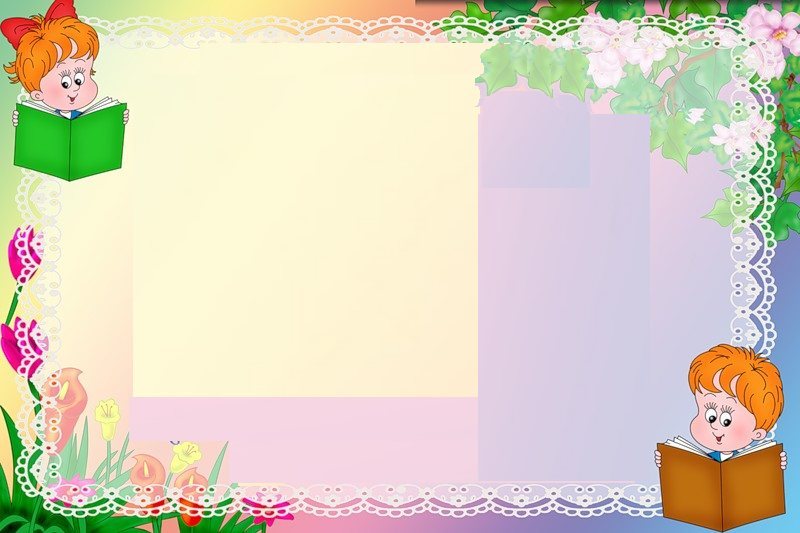 Вспомните, какой заяц в сказках, какими 
словами можно сказать о нем.
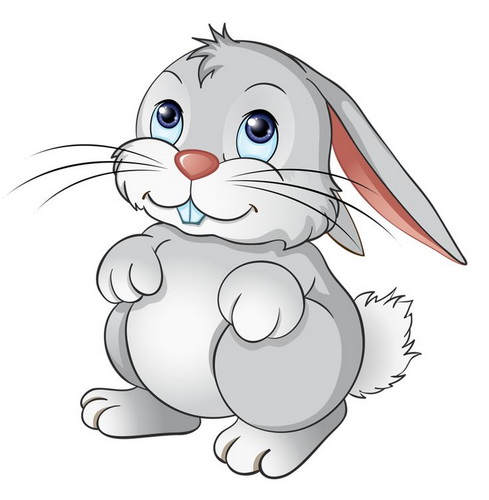 (Пушистый, длинноухий, белый,
серый, шустрый, быстрый, 
трусливый, длинноногий, 
короткохвостый, боязливый,
добрый, красивый, ловкий,
весёлый)
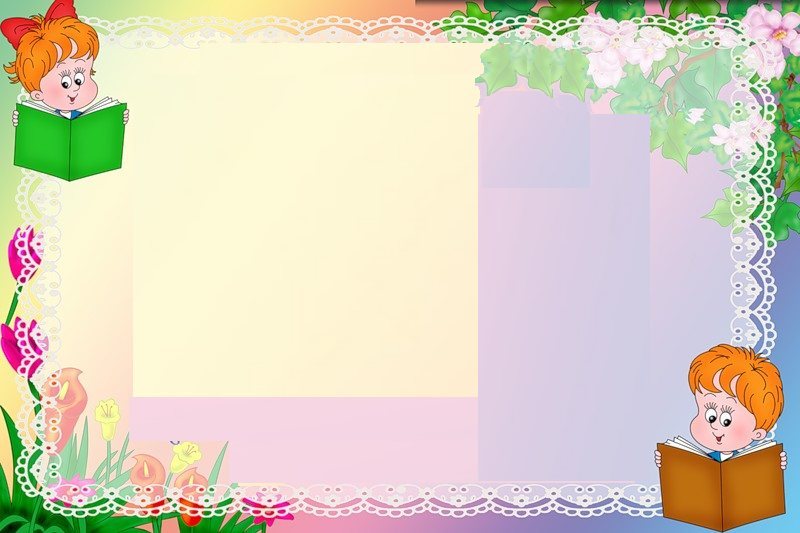 Жил-был в одном лесу зайчик, на домике которого было крупно
 написано его имя: БОЯКА.
Как вы думаете, какой был зайчик, у которого было имя БОЯКА?
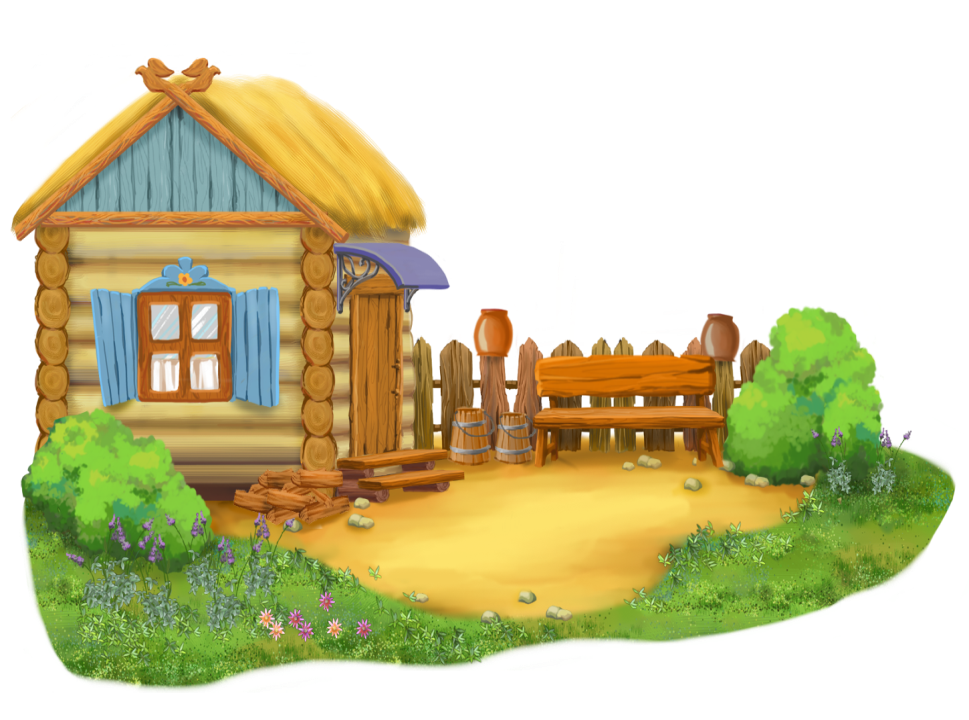 (Заяц был пугливый)
Зайчонок вздрагивал от каждого шороха 
и всего боялся: взлетевшей с дерева
 вороны, огородного чучела, волка.
БОЯКА
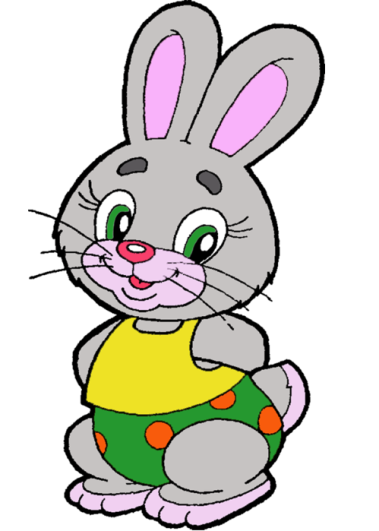 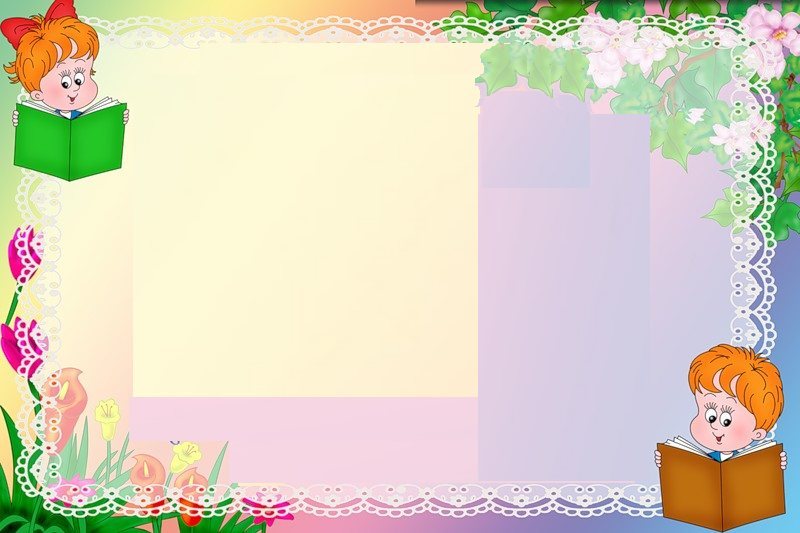 Зайка так устал от такой беспокойной жизни, что решил исчезнуть.
Но кто-то ему посоветовал сменить имя… Но кто-то ему посоветовал
 сменить имя… Кто бы это мог быть?
(Мудрая сова, лось, олень…)
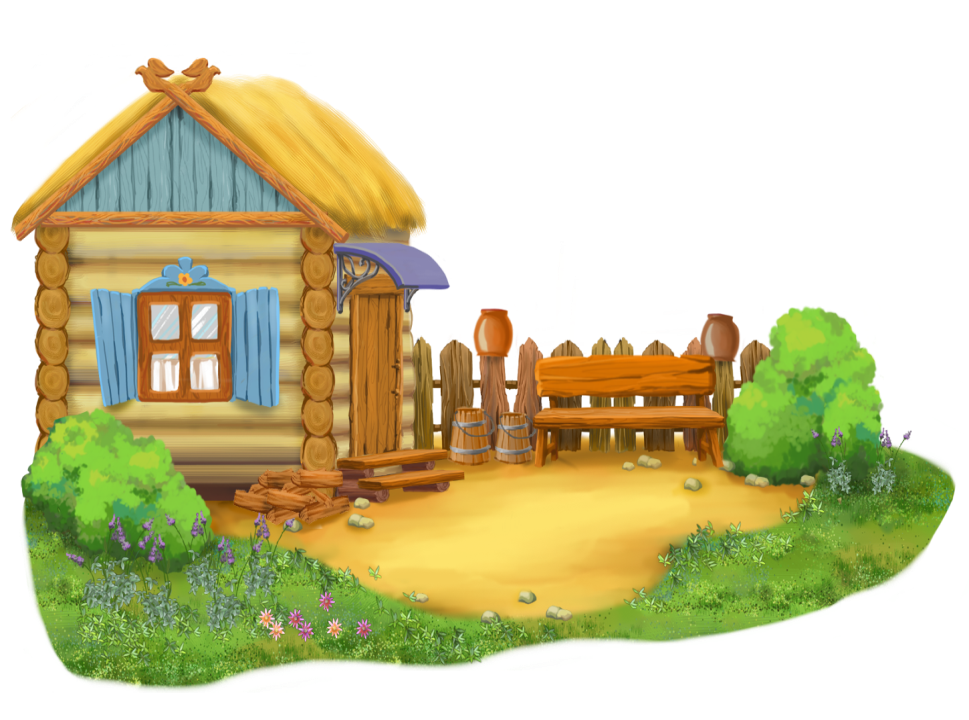 Долго думал зайчишка. Наконец решился и сменил 
надпись на своем домике. Теперь в знакомом нам 
      домике стал жить заяц по имени? Какое имя можно
       придумать Зайчику?
БЯКА
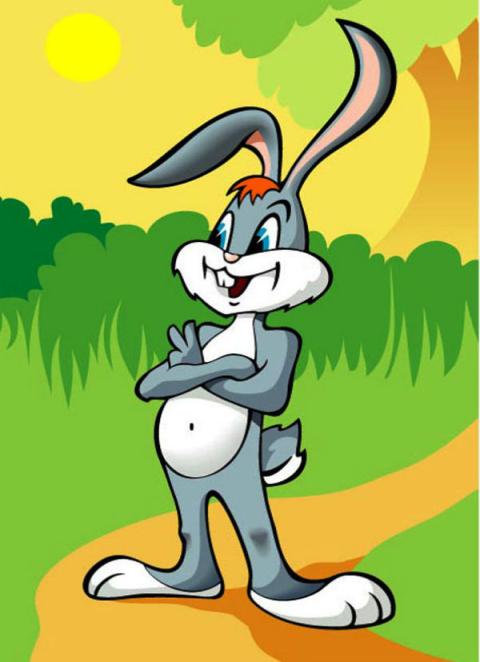 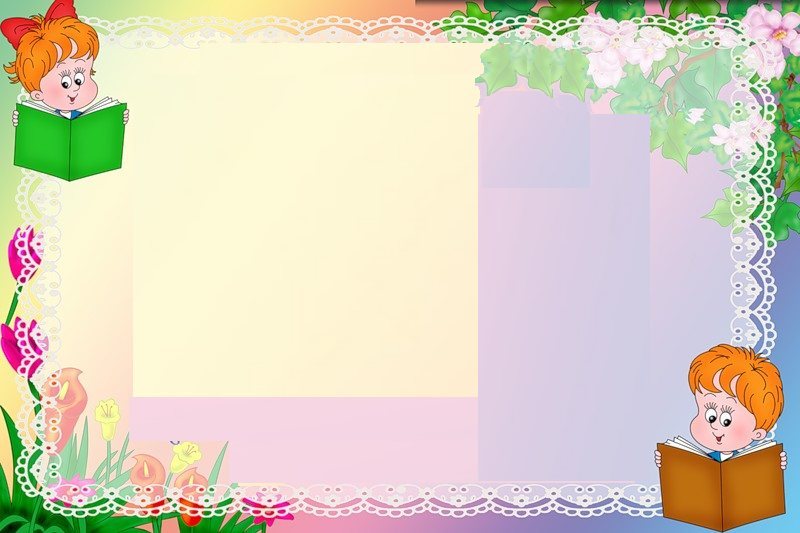 Зайка стал совсем другим по характеру. Каким он стал?
(Зайка стал хулиганом и совершать плохие поступки.)
Но случилось непредвиденное… кто-то из лесных жителей поменял
 одну букву в его имени и получилось другое имя. Какое?
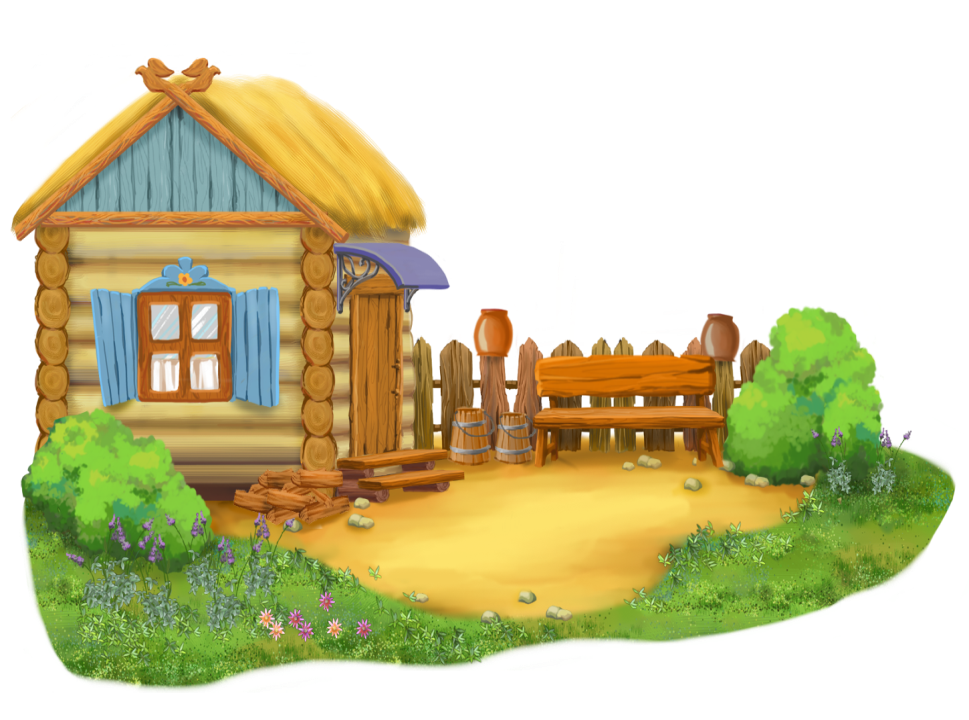 А теперь подумайте какой по характеру заяц с 
именем БУКА?
БУКА
Бука на всех обижается, ни с кем не общается,
 ни с кем не дружит)
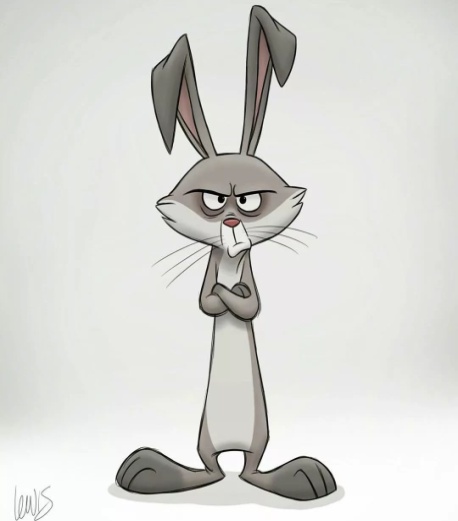 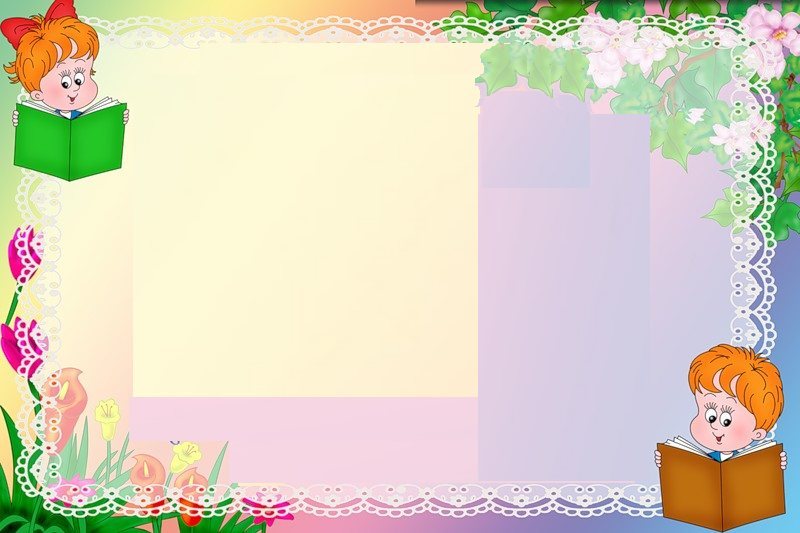 Выполни физкультминутку
Раз — присядка,Два — прыжок.Это заячья зарядка.А лисята как проснуться (кулачками потереть глаза)Любят долго потянуться (потянуться)Обязательно зевнуть (зевнуть, прикрывая рот ладошкой)Ну и хвостиком вильнуть (движение бедрами в стороны)А волчата спинку выгнуть (прогнуться в спине вперед)И легонечко подпрыгнуть (легкий прыжок вверх)Ну, а мишка косолапый (руки полусогнуты в локтях, ладошки соединены ниже пояса)Широко расставив лапы (ноги на ширине плеч)То одну, то обе вместе (переступание c ноги на ногу)Долго топчется на месте (раскачивание туловища в стороны)А кому зарядки мало –Начинает все сначала! (развести руки в стороны на уровне пояса ладонями вверх)
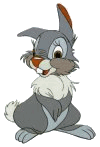 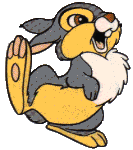 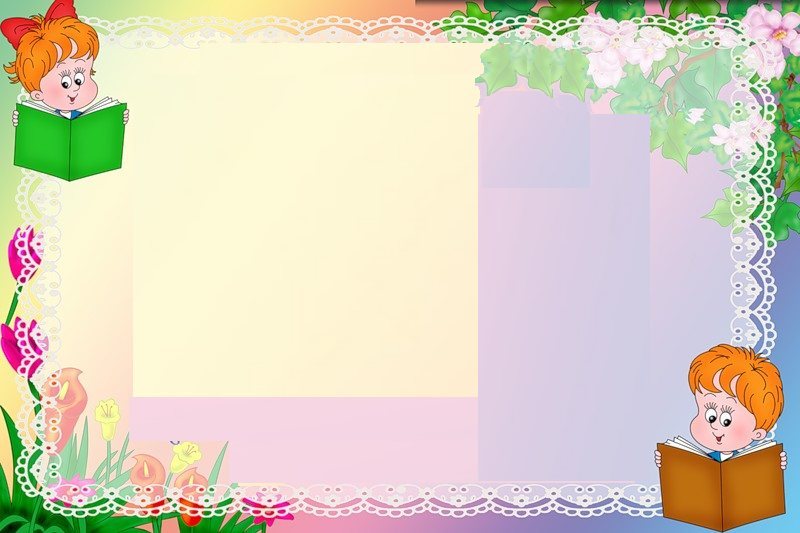 В конце концов зайка снова стал Боякой, но теперь его все стали
любить как и прежде и старались не обижать.
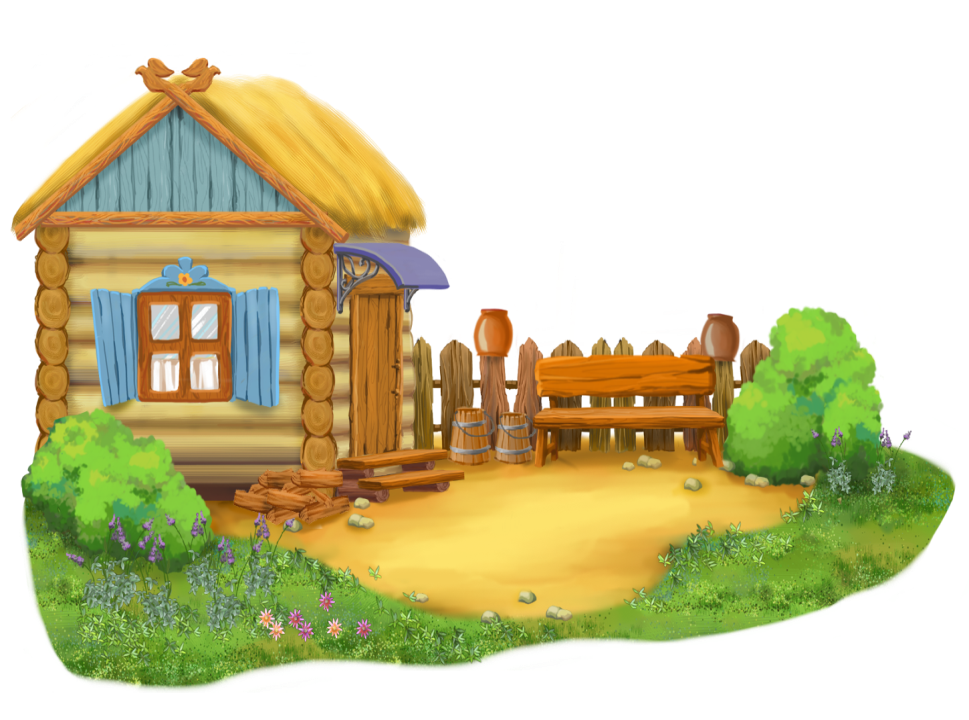 БОЯКА
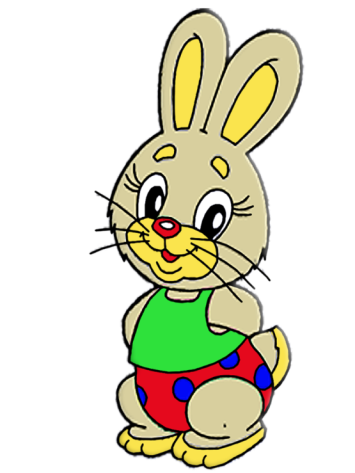 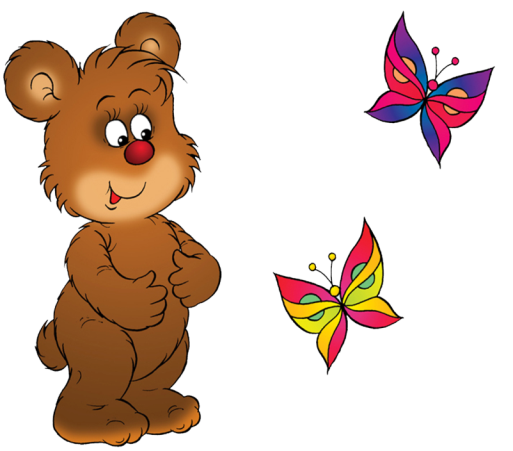 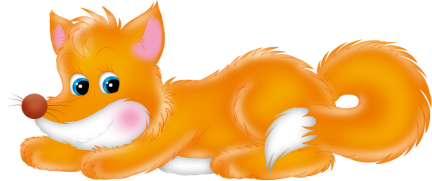 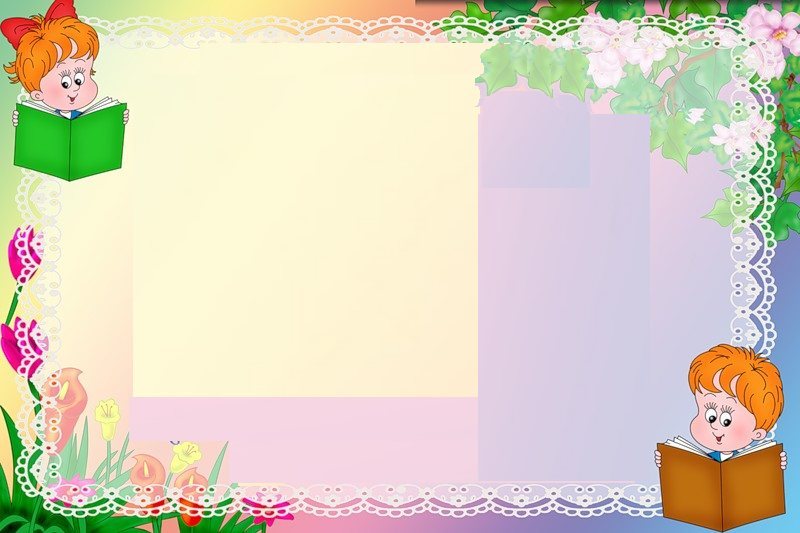 Вы подобрали интересные слова про зайца. А теперь сочините
сказку про зайца, которая называется «Приключения зайца Бояки».
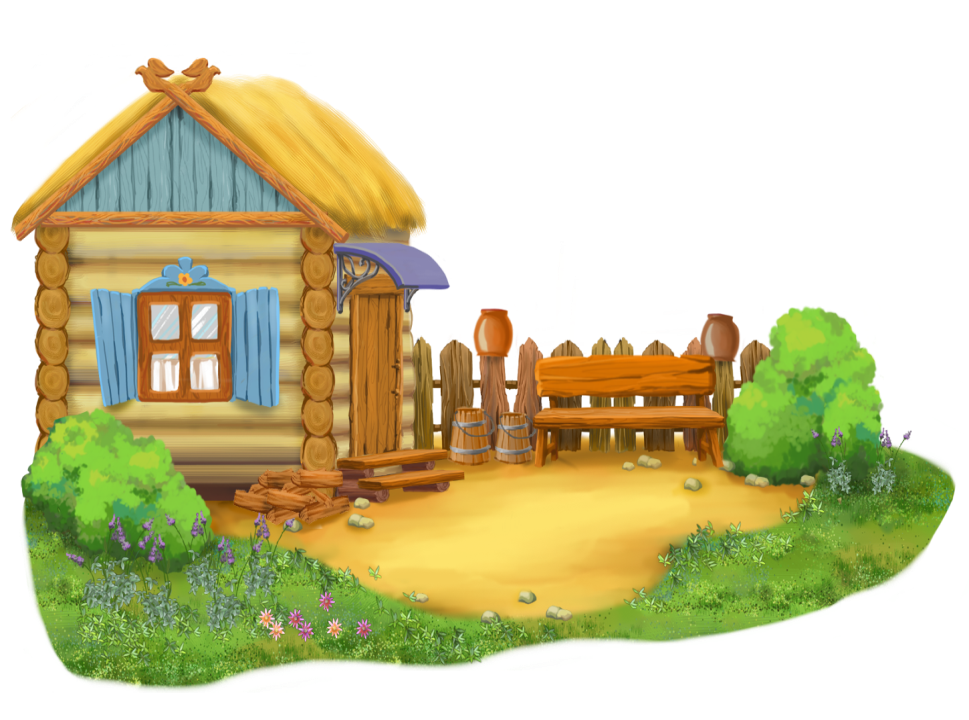 БОЯКА
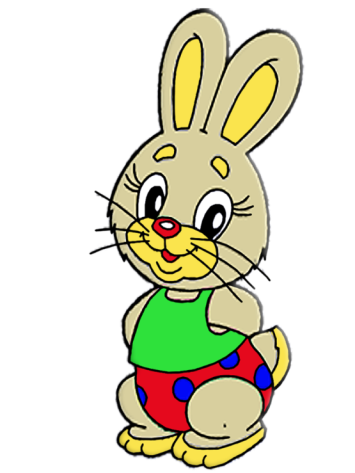 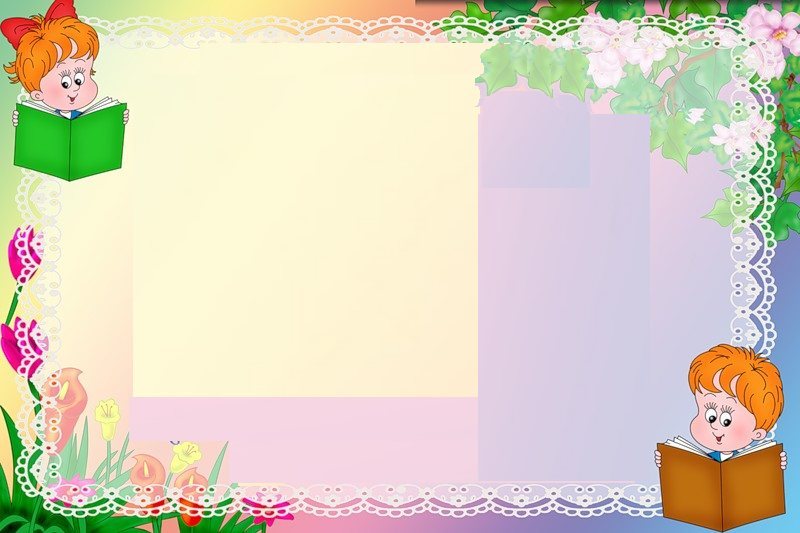 МОЛОДЦЫ!